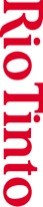 Kennecott Utah Copper
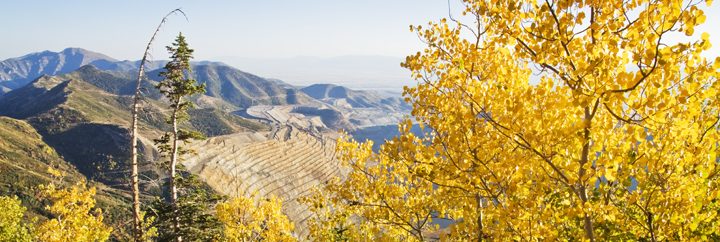 Where we started
Idle Reduction Program
Where we are now
Vehicle Reduction Project
Where do we go from here
Fleet Utilization Program
Where we started
2008 – Current
Idle Reduction Program
The first step in the development of our idle reduction program was to determine the outcomes we were looking for. Determine what we wanted to get out of an idling program.
Reduce emissions
Reduce / manage engine non-productive operating hrs
Increase vehicle availability
[Speaker Notes: The first step in the development of our idle reduction program is to determine the outcomes you’re looking for. Determine what you want to get out of an idling  program.
Reduce emissions
Reduce manage engine non-productive operating hrs
Increase vehicle availability

We came up with this vision statement:
Develop a Idling reduction program that controls idling of vehicles, reduces GHG emissions and increases vehicle availability while ensuring the program is sustainable for years to come.]
Idling program vision statement
Develop an idling reduction program that controls idling of vehicles, reduces GHG emissions and increases vehicle availability while ensuring the program is sustainable for years to come.
Change culture, behavior & procedures
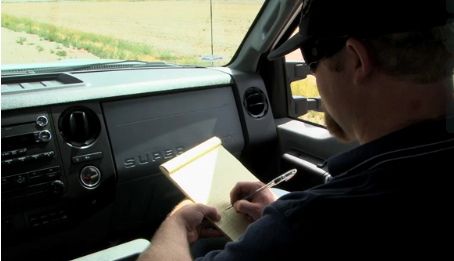 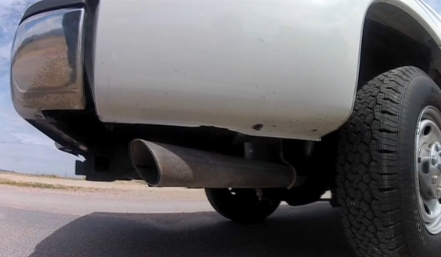 Insert new photo
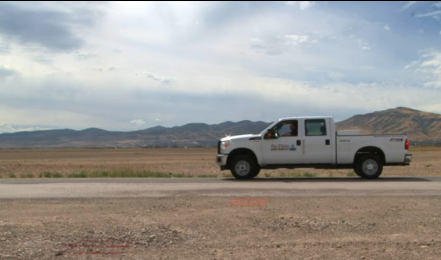 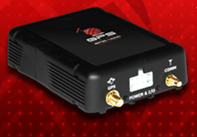 Small changes can make a big difference
[Speaker Notes: A simple telling people not to idle does not do anything for an idling program

An idle reduction program requires a cultural change within your workplace. Management, vehicle operators and all others involved should be included in the training to help everyone understand the reasons (both financial and environmental) that idle reduction is beneficial. 

Changing operator behavior around small and medium duty vehicles’ idling
Changing operator’s behavior and operating procedures on heavy mobile loaders and haulers bring about huge gains

Learning to:
Shut down equipment when not in use
Auto shut off on large mobile equipment where needed]
Education of operators
Through years and years of Engineering Experience from Ford, Caterpillar and John Deere; to name a few, baselines were generated for fuel consumed and equivalent miles traveled per idle hour.

Light Duty Vehicles 1996-2009 (Gasoline)  
	1 Idle hour = 2 gals. of fuel and 26 miles traveled.
Light Duty Vehicles 2010-2016 (Gasoline)
	1 Idle hour = 1 gal. of fuel and 26 miles traveled.	       
Light to Medium Duty (Diesel)  
	1 Idle hour = 2-3 gals. of fuel and 26 miles traveled.
Heavy Duty Mobile (Diesel) 
	1 Idle hour = 3.5-4.5 gals. of fuel
Heavy Haulage Trucks (Diesel) 
	1 Idle hour = 6.5-7.5 gals. of fuel
Lessons learned:

Educate on the findings: example show idling lowers MPG by  45-50%, gallons wasted, savings

Example of facts shared with operators:
Engine wear is greater at prolonged idle than during normal operation
Modern cars need little warm up time
Every gallon of gas burned produces 20 pounds of carbon monoxide
Manufactures for certain vehicles and equipment warranties are not only based on miles they are also based on hours.
[Speaker Notes: Collect data and use facts

Don’t pick out operators – pick out vehicles

Educate on the findings: example show increased MPG, gallons wasted, savings

Show data pertaining to audience

Compliance vs. Big Brother can make a big difference

Example of facts shared with operators:
Engine wear is greater at prolonged idle than during normal operation
Modern cars need little warm up time
Every gallon of gas burned produces 20 pounds of carbon monoxide
Manufacturers measure the amount of idling when doing warranty work 

Measurement:
Data needs to be collected – no way to measure the program – That is why we are using Telematics.
No way of reporting results if there was any idling
The best program in the world will not work without back up data]
Reports
All managers get idling, speed and GHG reports weekly and monthly

Supervisors of fleet get daily, weekly and monthly reports

A monthly and quarterly report on idling and savings go to all levels of KUC

Several plants get special reports designed to be used on their information boards
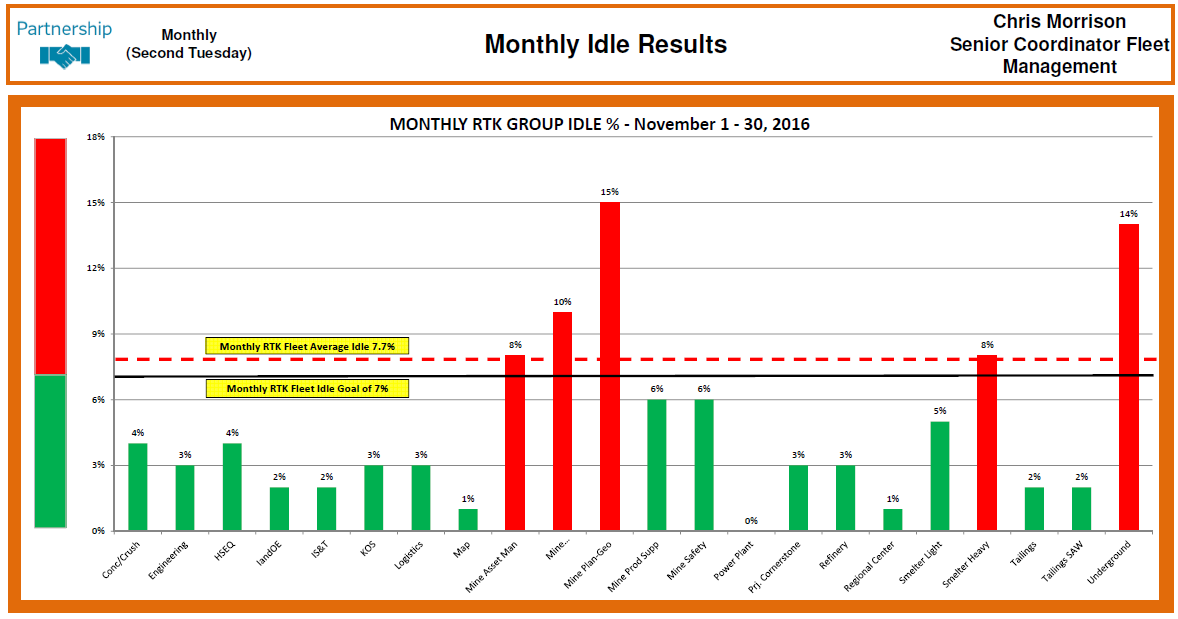 2016 YTD Cumulative Idle 4.6%
Idle reduction program current results
Where we are now
2015 - 2016
Vehicle Reduction Project
We started an aggressive project with the purpose to reduce 50% of our fleet.

Fleet Reduction Target:		 50% = 250 vehicles

Criteria for removal of vehicles:
Age 
Condition
Cost
Usage
Problems 											Solutions
Not enough vehicles to get people around or “I need my own vehicle”                                						

Certain tasks now require more trips to shuttle people around


Some teams have many vehicles while some teams do not have enough





Change mindset from people having their own vehicle to car pooling with others.		

Removed a lot of low passenger vehicles (single cab trucks) and incorporated more vans and buses

Created a fleet pool system at multiple sites where anyone can check out a pool vehicle
Fleet reduction results
255 total pieces of equipment reduced 

Amount of vehicle trips and drive time significantly reduced
Cost savings:
	Reduced maintenance costs from older equipment
	Lower cost for annual fleet registration
	Revenue from selling vehicles
Lowered emissions from usage of buses and vans
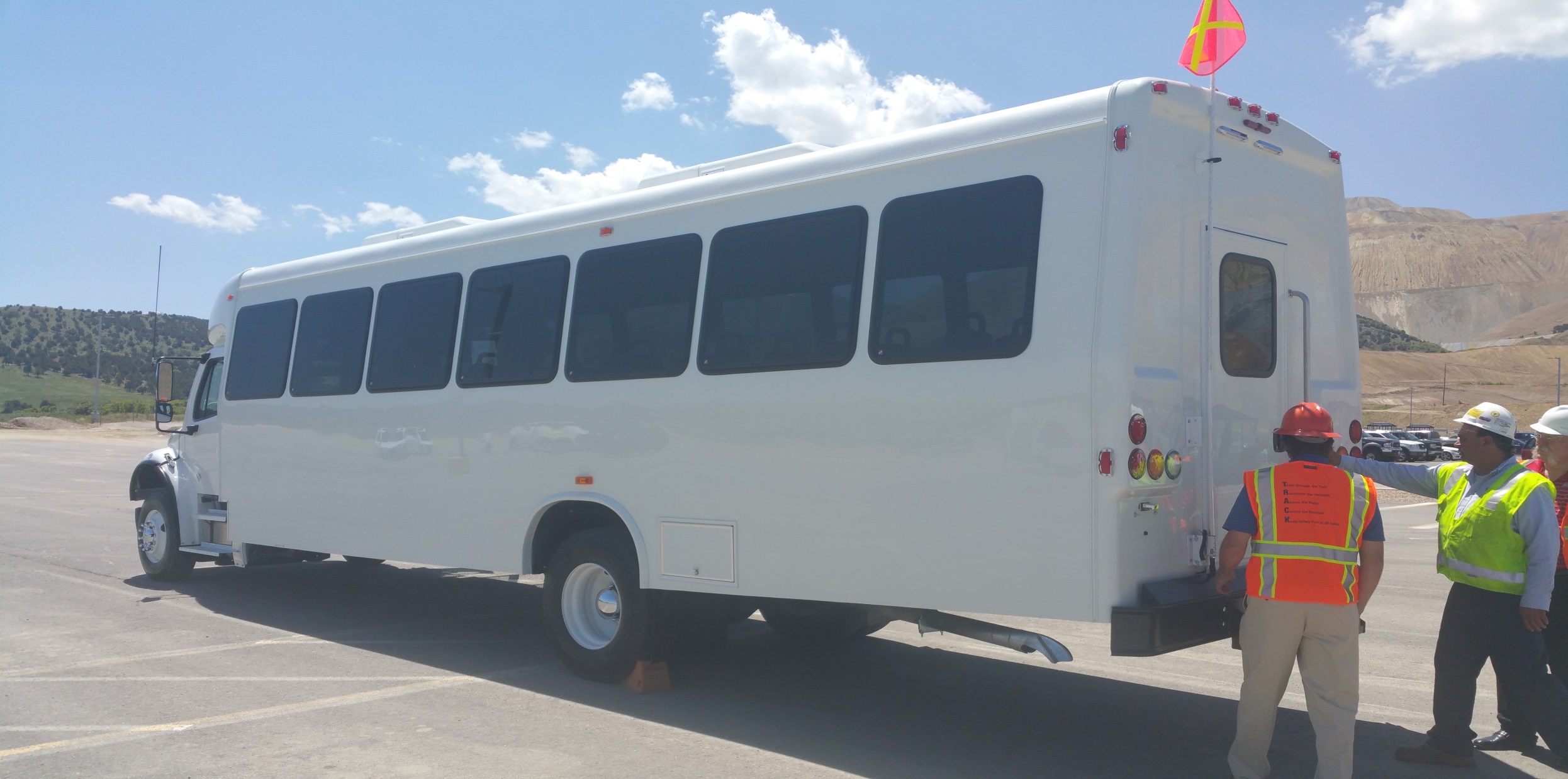 Where do we go from here
2017
Fleet Utilization Program
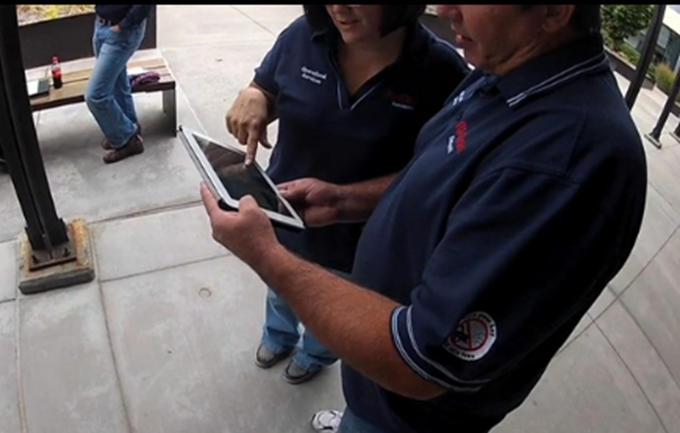 Goals:
Optimize the usage of each vehicle  
Re-allocate or reduce vehicles that have low usage
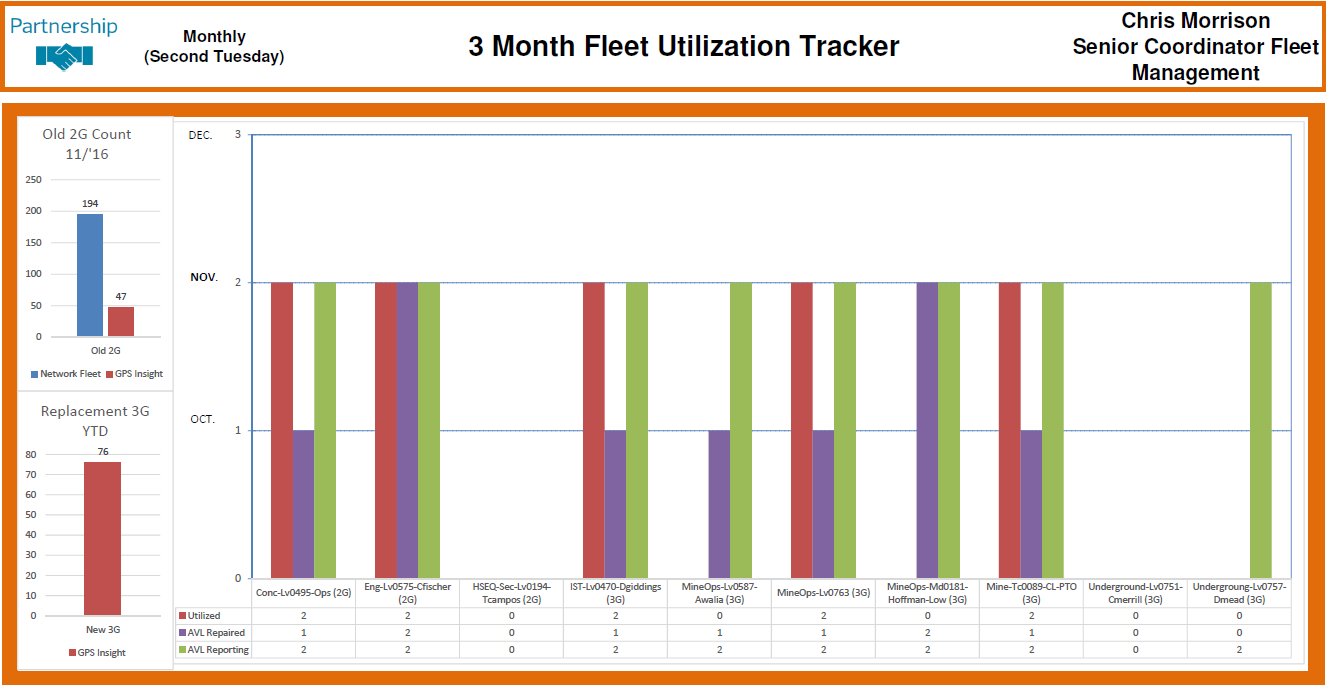 Measurement:
Any vehicle that is driven less than 5 days and/or 100 miles in a month is put on a evaluation list to be watched for 3 months
Then we decide if the vehicle will be for re-allocation or removed from service
kennecott.com/idle-reduction
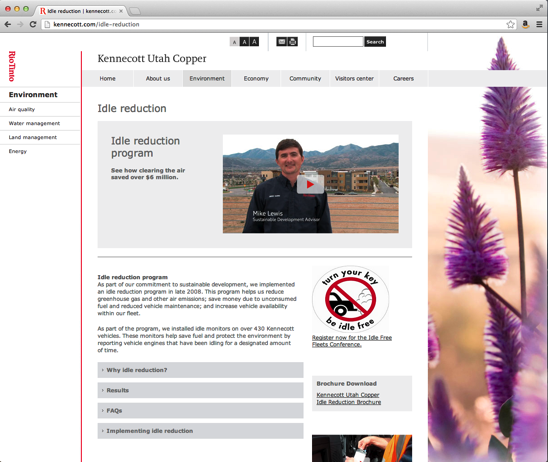 [Speaker Notes: In closing. we invite you to take a closer look at our idle reduction program by checking out our online idle reduction toolkit. The toolkit contains:
Videos about our idle reduction program
Frequently asked questions
A downloadable brochure about implementing an idle reduction program
Links to additional resources like Utah Clean Cities, as well as Salt Lake City and the U of U Office of Sustainability idle reduction programs]
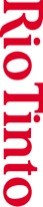 Kennecott Utah Copper
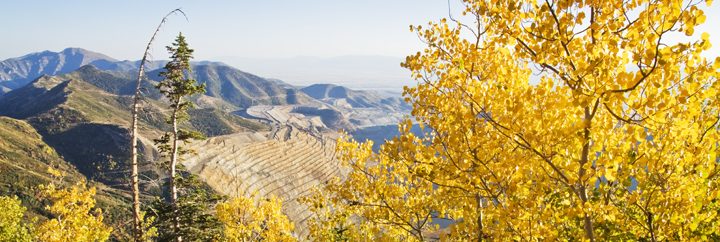